ACLP Mentorship Workshop Series: Best Practices for Developing Annual Meeting Submissions
Amy M. Bauer, MS, MS, FACLP 		Margaret Cinderella, MD
Program Chair, CLP 2024			Vice Chair, General Sessions

Anne Gross, MD, FACLP			Marian Fireman, MD, FACLP	
Assistant Program Chair, CLP 2024		Chair, Preconference Courses
			
Michael J Peterson, MD, PhD, FACLP, DFAPA	Chandan Khandai, MD
Chair, Oral Papers & Posters			Chair, DEI Subcommittee

Carrie L. Ernst, MD, FACLP
Chair, Mentorship Subcommittee
Agenda
Introduction and Overview
Oral Papers & Posters
General Sessions (Workshops & Symposia)
Preconference Courses
Advancing DEI through Annual Meeting submissions
10 Tips for Crafting Successful ACLP Submissions
Q & A
3
ACLP Mentorship Workshop Series: Best Practices for Developing Annual Meeting Submissions
Amy M. Bauer, MS, MS, FACLP 
Program Chair, CLP 2024
University of Washington 

Anne Gross, MD, FACLP
Assistant Program Chair, CLP 2024
Oregon Health Sciences University
Annual Meeting HighlightsPromoting Whole Health Through Innovative and Integrative Approaches to C-L ‎Psychiatry
Live In-Person Meeting and Live-Streamed
Excellent lineup of plenary speakers
Research colloquium, APP Course, Debate
NEW!  Advocacy Skills for Physicians: Leading Change in the Practice of Medicine
Pre-conference course free for ACLP members
NEW! Awards Toast
Opportunities for Mentorship, Networking, Socializing
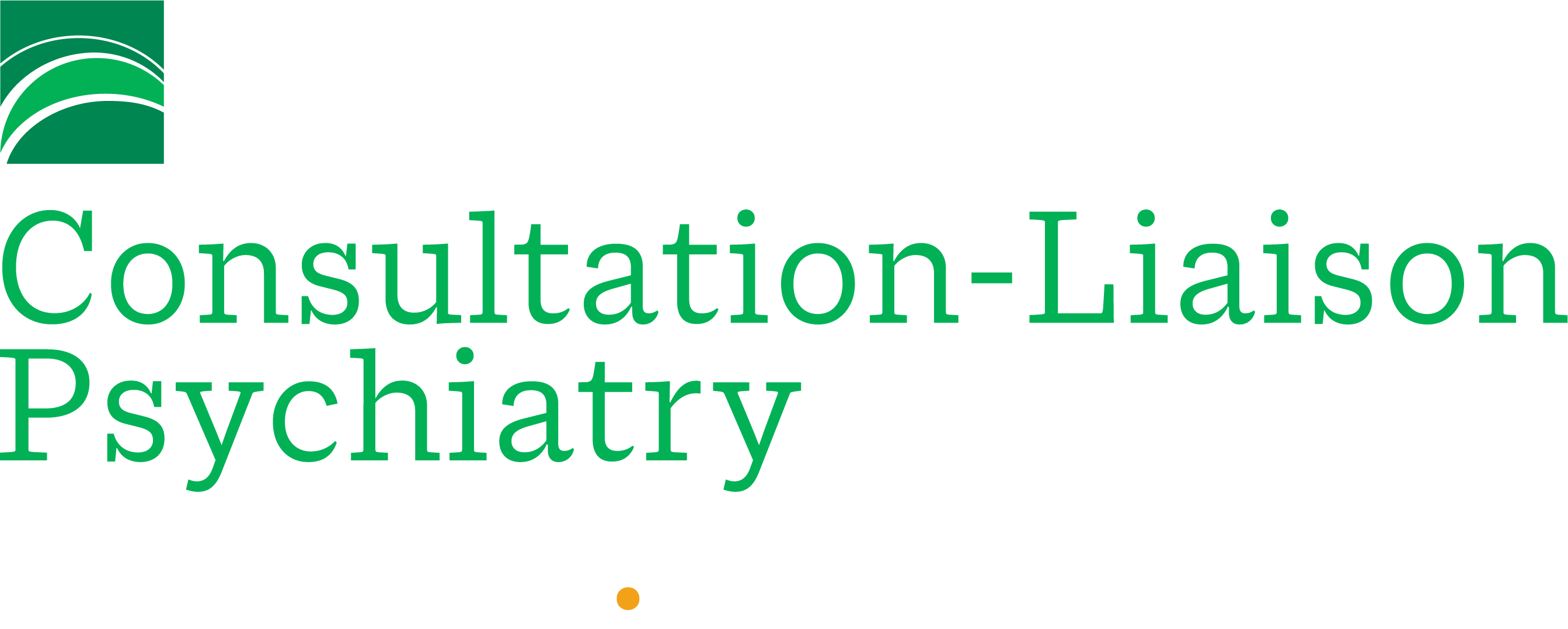 Annual Meeting SubmissionsPromoting Whole Health Through Innovative and Integrative Approaches to C-L ‎Psychiatry
NEW!  More general sessions, oral papers, and posters = More abstracts accepted

All submissions require DEIA statement
Considered in assessing overall quality

NEW! Oral Papers can be live (in-person) or recorded
NEW! Max. 1 accepted poster per presenting author

General Sessions (previously “workshops and symposia”)
75 minutes in length with a maximum of 4 speakers
Educational strategies should match the session’s objectives
Examples: Knowledge transfer – lecture or panel, etc.			Skills – interactive activities or role play, etc.
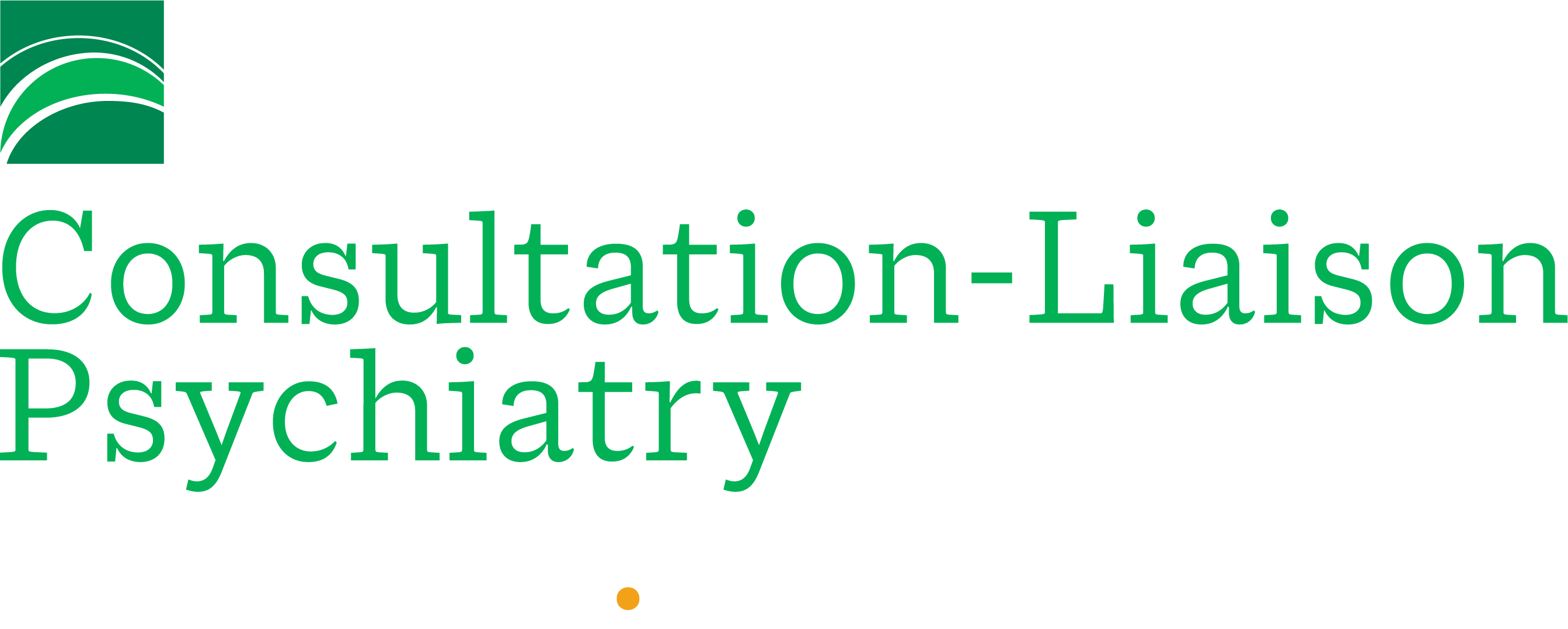 Best Practices: Poster and Brief Oral Papers Submissions
Michael J Peterson, MD, PhD, FACLP, DFAPA
Chair –  Oral Papers and Posters Subcommittee
University of Wisconsin - School of Medicine and Public Health
Presentation Formats
Brief Oral Papers (BOPs):
Short (~10 minute) presentation by a single presenter
Didactic/PowerPoint presentation by primary presenter	
Talks are grouped by topic
Moderator leads the session; introduces presentations and determines format/time for discussion component.
NEW for 2024, presenters have the option for either live/in-person or recorded ‎presentations.
Poster:
Work presented on a printed format
In person presentation at the Meeting Poster Session
Generally includes structured sections
Abstract, Background, Methods, Results, Discussion/Conclusion
Useful to link to additional material online (e.g. – include a QR code on poster)
8
Notes on presentation formats:
Well-suited to recent research results and “in progress” types of work. 
Strengthened by results, but not always publication ready
Useful way to present work to get feedback before completion and/or publication
Limited number of BOPs available – but increasing for 2024!
If a BOP submission not accepted, option to review as a poster
Many more posters accepted than other presentation types
9
What makes a good submission? (Writing a good abstract)
Abstracts are only 450 words, so clear and concise writing is critical!
Clear aims
Clear relevance to CL Psychiatry, contribution to the field
Study design / scientific rigor
Complete data and appropriate statistical analysis
10
Abstract
Background/Significance
Methods
Results
Incomplete data: you will be asked to attest you expect to have data by presentation
Results will be omitted for case reports
Discussion
Conclusions/Implications
References (2-5)

**Prior Publication: work cannot be published before April 2024; if presented elsewhere, novel content must be described. Publication/presentation between April and November 2024 must be cited in presentation/poster.
11
Authors
Take care when entering authors/co-authors for oral papers and posters, as you are not permitted to make additions and/or substitutions, nor change the order of authors, after the submission deadline. 
The Presenting Author designation can be assigned to any author associated with the submission and can be changed up to the week before the meeting starts.
12
Specifics on Case Reports
Case should be novel:
Unusual etiology or presentation
New clinical approach, interpretation/theory, or learning point
Discussion and interpretation should be based on existing literature and clinical science. 
Consider the following points: 
Is there a point of view/angle/teaching point that is clearly described? 
Is the point of view supported through both the description of the case and relevant review of the literature? 
Is there a rationale for the point of view (i.e., some discussion of alternate points of view, or why this point of view was chosen)
13
Brief Oral Papers
Best place at the meeting to present original research and disseminate new developments in C-L Psychiatry. 
Meaningful literature reviews on a topic, with or without an included case, may be considered if the content is considered to contribute in an important way to the available literature.
More competitive given fewer slots
14
[Speaker Notes: Here are good examples of oral paper abstracts selected for the 2022 program:
Dlin/Fischer Clinical Research Award: The PRogram in Support of Moms (PRISM): Results of A Cluster Randomized Controlled Trial of Two Active Interventions Addressing Perinatal Depression in Ambulatory Obstetric Settings
The Assessment of Cardiac Risk in Patients Taking Lamotrigine; A Systematic Review
Using Neural Subtyping to Examine the Heterogeneity of Postpartum Depression]
Posters
Early projects
Case reports
Topic review
Most common trainee presentation
Great opportunity for networking!
One of the authors is the designated presenter. 
NEW for 2024 - A single person may be Presenting Author on only ONE (1) ‎accepted poster. If multiple posters ‎are accepted, an alternate Presenting Author must be ‎identified from the authors, or other ‎posters should be withdrawn.‎
15
[Speaker Notes: Good Examples of CLP 2022 Award-Winning Posters:
Best Poster 1st place: Buprenorphine Microinduction: A New Tool for Consultation-Liaison Psychiatrists, Ariel Claman et al.
Best Trainee Poster 1st place: Brief Educational and Process Change Quality Improvement Intervention Increases HIV, Hepatitis C, and Syphilis Screening in Psychiatric Inpatients Admitted from a Psychiatric Emergency Service, Jessica Thai et al.
Best Case Report Poster: Intoxicated without a drop to drink: A case report of auto-brewery syndrome, Dustin DeMoss]
Trainee Status (Posters)
To be considered a Trainee Poster and eligible for a Trainee Poster Award:
Trainee designation refers to students, residents, and fellows
Must be at trainee level at time of submission
Trainee must be a substantial contributor to the work
Trainee must be the first author on the abstract, and the presenter of the poster at the ACLP meeting.
16
Evaluation of submissions
Criteria
Clinical Applicability (Relevance to CL Psychiatry)
Originality 
Scientific rigor (design, data, analysis)
Clarity of writing
DEI Contribution (content and/or presenter(s))
In person (posters):
Knowledge of project/content
Answers to questions from reviewer
17
Mentoring
“In house”
Trainees – make use of your co-authors/mentors involved with the project
Due to the number of poster abstracts, specific feedback/comments to abstracts not accepted can’t be provided.
18
Poster Awards
Complete poster must be uploaded by October 14, 2024 (deadline to be eligible/graded.
On site grading component at the live poster session
Award categories:
General Poster Award
Trainee Poster Award
Case Report Poster Award
19
Questions? Ideas?
Email: mpeterson2@wisc.edu
20
Best Practices: Workshops & Symposia (General Sessions)
Natalie Jacobowski, MD
Chair, General Sessions Committee
Assistant Professor, Ohio State School of Medicine
Nationwide Children’s Hospital

Margaret Cinderella, MD
Vice-Chair, General Sessions Committee
Cone Health Hospital
Major changes for 2024
Workshops & Symposia  General Sessions
Will still specify in-person or virtual
90 minute length  75 minute length
Maximum 5 speakers  maximum 4 speakers
~45 live sessions  ~65 live sessions
[Speaker Notes: This was to reduce confusion about session types
Will discuss this more on a future slide
Other changes to help increase breadth of offerings as ACLP continues to grow]
General guidance on general sessions
Majority of content targeted to general CL psychiatrists 
Presentations that incorporate the theme will be prioritized:
Promoting whole health through integrative approaches
Consideration of holistic perspective 
Focus on evidence-based practice
Presenters should attempt to address healthcare inequities in the topic being presented
Speaker roster should reflect the diversity of our Academy via speakers of diverse identity, geography, institution, and career stage
Major items the reviewers are considering when scoring abstracts
Topics of broad interest to the C-L Psychiatry community and relevance to the annual meeting theme. 
Ability to enrich participant engagement and interactivity
Originality (not previously presented or published, unique topics and ideas) and diversity of topics
Abstract strength (more to come on future slides!)
Content appropriate for duration of 75 minutes 
Panel diversity and potential for COI
Hot, timely topics identified by general session committee members include:
clinical innovation (i.e. interventional psychiatry)
business/nonacademic implementation of our training
What are the features of a well written abstract proposal?
General Features  
Well-organized and well-written
Clearly defines the content and timeline/plan for the presentation
Background
Content outline
Individual speaker topics (what value does the speaker bring; why is the speaker the right person, with the right role, and at the right time to discuss this?)
Timeline (who does what?)
Learning objectives
500-word limit (includes references!)
An example of a well written abstract:
As C-L psychiatrists straddle the world of medicine and psychiatry, we must stay abreast of updates in medicine and maintain clinical skills that keep us relevant in the hospital and in outpatient integrated care clinics. Because of the overlap between psychiatry and neurology, many C-L psychiatrists do neurological exams during their evaluations and should have a working knowledge of neuroradiology to think through diagnoses and make recommendations. This session presents a review of neuroimaging modalities (CT, CTA, MRI, MRA); the radiologic neuroanatomy relevant to psychiatry; the correlation of clinical presentations and different anatomical regions of the brain; and findings on imaging.
The session will review neuroimaging modalities including CT and MRI of the head with and without contrast, CTA and MRA and the indications for recommending imaging studies in different clinical presentations. We will present a standardized technique on how to review imaging and identify the most common neuroanatomy. Correlates of the neuroanatomy to clinical presentation including psychiatric and neurologic symptoms will be solidified by reviewing with clinical cases and their imaging.
An example of a well written abstract:
Examples of cases include: 1) Imaging of a patient with frontal lobe injury and review of different areas of the of prefrontal cortex; 2) Review of imaging of 5 different patients with strokes in order to teach pertinent circulation, neuroanatomy and sequelae of aphasia and psychiatric symptoms; 3) Review of unusual cases such as an subdural hematoma and a meningioma both resulting in mania, and imaging of patients with depression with various radiological findings 5) Review of serial MRIs of patients with neurocognitive disorder and discussion of “age appropriate” findings.
Dr. Meguid, a neuropsychiatrist, will moderate and introduce the session. The session will start with a 30-minute primer on the basics of neuroradiology and instructions on how to read CT and MRI of the brain lead by Dr. Bhairav from the department of radiology. For the case based portion of the workshop (45 minutes), Drs. Emery and Posada (inpatient CL psychiatrists) will engage the audience in an interactive session using a polling software. Using open-ended and multiple choice questions, the attendees will be asked to identify different areas of the brain and correlate neuroimaging with the associated neurological or psychiatric functions/symptoms of the cases. The last 15 minutes of the workshop, will be a Q&A with the speakers.
Abstract (continued)
Learning Objectives:
The participants will be able to identify when neuroimaging should be recommended and which modality to recommend.
The participants will be able to identify neuroanatomical regions of the brain involved in typical C-L psychiatry cases and their correlation to psychiatric and neurological symptoms.
The participants would be able to learn and practice the skill of identifying certain neuroanatomy in session through looking at real-life cases and imaging
What type of abstracts are generally not accepted?
Proposals that:
Promote only one institution/program
Lack clear learning objectives
Session format does not match learning objectives*
Contain insufficient content to fill 75 minutes
Include only 1-2 presenters
Lack originality
Single case reports or otherwise more appropriate for another format
[Speaker Notes: Moving from “workshop and symposia” language to general sessions intended to incorporate a wider variety of teaching styles.  The goal is for presenters to be able to use the 75 minutes effectively for the topic and goals of their presentation. 

For example, if the goals of the general session is largely to transfer knowledge (ie best practices for agitation in ICU), a traditional lecture format might be most appropriate
If the goal is for participants to leave with new skills (for example, how to advocate for a group of patients) a more interactive format would be more appropriate.]
Review Process
1st round reviews conducted by ACLP members with content area expertise (i.e. crowdsourcing)
Highest and lowest scoring abstracts accepted/rejected at this stage 
2nd round reviews conducted by members of workshop and symposia subcommittee who consider overall program content
Increased emphasis on transparency moving forward
40% of abstracts accepted for the meeting (in 2023)
146 abstracts submitted; 129 for live workshops, 16 submitted for virtual symposia
45 live workshops selected, 12 virtual symposia selected
Some presenters asked to change format if indicated based on review
[Speaker Notes: Note: not all virtual symposia started out that way.
Numbers are fuzzy, some are pre-accepted or invited]
Best Practices: Preconference Courses
Marian Fireman, MD, FACLP

Chair –  Preconference Courses Subcommittee
Oregon Health & Science University
When?
Wednesday November 6th 2024
Afternoon – 1pm to 5pm
Who?
Audience 
Can be any attendee at any level of training or career
Extra fee is required for these courses
Faculty
Must be faculty members at their institution
MD/DO/APP
Limit of five faculty
No trainees (including fellows)
Current fellows who will be faculty by the meeting date are OK – must note this on the submission
One faculty member should be a Member of the Academy and a mid/senior level recognized expert in the field
Preconference Skills Courses
Preconference Skills Courses
What?
Submissions should be courses that teach relevant clinical skills
Examples of successful courses in the past
EKG assessment
Assessment of the complex critical care patient
Courses should be interactive!
Involve your audience!
Courses that are largely didactic will be asked to revise
Consider submissions that will appeal to a wide audience and will attract attendees
How to submit
Usual abstract submission process
Prerecorded content, prior work may be elements of the submission (but still no more than 5 presenters in total including those in the live session)
Elements of a successful abstract
Interest 
Originality
Teaching of skills – how will this be done?
How will time be spent?
Abstract is well written
Speaker strength
Expertise of the speakers 
Clinical skills and ability to teach
Speakers from more than one institution
No speaker can participate in more than one skills course
No speaker can be involved in the Research Colloquium
Deadlines
Slides for all accepted courses due by WEDNESDAY AUGUST 28TH
Committee will review and give feedback on the slides
Please send revisions in a timely fashion!
Preconference Skills Courses
Best Practices: Integrating Diversity, Equity, and Inclusion into Submissions
Chandan Khandai and Ariadna Forray
Co-Chairs, Diversity, Equity and Inclusion (DEI) Subcommittee
Returning for 2024: Integrating DEI Into the Program
ACLP remains ‎committed to Diversity, Equity, and Inclusion (DEI), and encourages submissions to include one or both of the ‎following:‎

1. Address inequities in the information presented, including, but not limited to, ways in which the topic ‎impacts individuals from historically marginalized groups.‎
‎2. Speaker panels should reflect the diversity of our Academy, including participation from speakers of ‎diverse identity, professional background, geography, institution, and career stage.‎

All submissions require a response to the question (100 word limit): 
How or why your submission does or ‎could advance diversity, equity, and inclusion, in topic presented, and/or speaker panel?
Contributions to Diversity, Equity, and Inclusion (DEI) Can Take Many Forms
DEI in Topics Presented
Document and critique health and healthcare disparities within the clinical topic(s) presented 
Discuss ways to promote health equity, reduce health and healthcare disparities, and improve the health of historically marginalized populations, within the clinical topic(s) presented 
If no research/evidence exists on health and healthcare disparities on the clinical topic(s) presented, discuss why and suggest targets for future study 
Present examples of public service for diverse populations, e.g.,: educational presentations, outreach, partnerships with community-based organizations with the goal of improving health and wellness in communities 
Incorporate health and healthcare disparities, health equity, structural competency into core educational content 
Develop or use pedagogies that address different learning styles and/or learning disabilities 
Advance equitable access to education and outreach for historically marginalized groups 
Develop and utilize resources and tools that encourage the recruitment and retention of diverse learners, faculty and staff 
Assist attendees from historically marginalized groups toward academic and professional advancement within their institutions and ACLP
DEI in Speaker Panel
Include speakers of diverse identity, including but not limited to: age, race, ethnicity, gender identity, sexual orientation, immigration status, disability 
Incorporate speakers from different professional backgrounds: non-psychiatrist physicians, advance practice practitioners, social workers, nurses, PT/OT, basic scientists, engineers, etc. 
Include speakers from varying career stages: trainee, early career, mid-career, late career 
Mentor and sponsor speakers from earlier career stages, historically marginalized groups
DEI Statement: Example
Significant racial disparities have been well-described in multiple stages of the transplant process. In particular, Black and Hispanic/Latinx patients are more likely than White patients to be declined transplantation due to the psychosocial evaluation (Deutsch-Link, American Journal of Transplantation, 2023). This evaluation presents a critical opportunity to identify social determinants of health that disproportionately impact minoritized patients. Our presentation aims to present a developmental lens through which to assess and intervene upon these psychosocial factors to improve outcomes. The case presented is of a Hispanic female whose pretransplant evaluation identified numerous structural barriers to care which impacted her treatment course.
DEI Statement: Example
This case report reflects the unique benefits the liaison aspect of C-L psychiatry can bring in caring for historically marginalized populations. More specifically, our patient reflects the intersectionality of multiple structural vulnerabilities, as she is female, Black, incarcerated, with prior diagnoses of serious mental illness. We also speak to how building a coalition, via a multidisciplinary care team, can best serve patients from historically marginalized, underserved, and vulnerable populations. Our speaker panel reflects this same multidisciplinary aspect, by being trainee-led with an Internal Medicine resident and medical student going into PM&R mentored by an early career C-L attending.
Questions? Feel free to email us!
Chandan Khandai: chandan.khandai@gmail.com
Ariadna Forray: ariadna.forray@yale.edu
10 Tips for Crafting Successful ACLP Submissions
Carrie L. Ernst, MD, FACLP
Chair, Mentorship Committee
Icahn School of Medicine at Mount Sinai



Acknowledgement to Dr. Scott Beach for Slide Content
Tip #1
Decide Whether the Idea Works Best as a Paper/Poster,  Workshop or Course
44
Tip #2
Keep the Meeting Theme in Mind
45
Tip #3
Think About Whether the Focus is on Process or Content
46
Tip #4
Institutional Diversity Matters, Especially for Process-Oriented Submissions
47
Tip #5
Know Your Target Audience and Ensure It Is Large Enough
48
Tip #6
Think About Co-Presenters Who Bring a Unique Perspective
49
Tip #7
Consider Sponsorship from SIGs or Committees
50
Tip #8
Allow the Reviewer to Picture What is Actually Going to Happen
51
Tip #9
Think About Creative Ways to Engage the Audience but Don’t Get Too Creative
52
Tip #10
Consider Abstract Submission as a Form of Mentorship
53